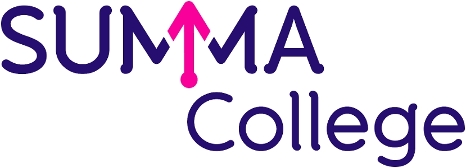 Module 8: verpleegtechnisch handelen 1
Lesweek 1: vitale functies
Inleiding vitale functies
Meten is weten, waarom meten?
Afwijkingen constateren die duiden op een ziekte
Voorbereiding op behandeling
Bepalen gezondheidstoestand zorgvrager
Monitoren effect van medicatie
Uitgangspunt bij opname
Inleiding vitale functies
Vitale functies	
Ademhaling
Temperatuur
Bloeddruk
Hartslag
Ademhaling
Ademhaling observatiepunten
De frequentie:      aantal ademhalingen per minuut

De diepte:             oppervlakkige (pijn) of diepe ademhaling (inspanning)

De regelmaat:       regelmatig of onregelmatig

Geluid:
Stridor (vernauwing)
Inspiratoire stridor: hoog in de luchtwegen, bij inademing.
Expiratoire stridor: laag in de luchtwegen, bij uitademing.
Ademhaling tellen
m.b.v. polsteller, seconde wijzer, stopwatch of horloge
gedurende 2 x 30 sec.  = ….. slagen per minuut

Ongemerkt mogelijk doen, om te voorkomen dat de zorgvrager op een andere manier gaat ademhalen

Bij het tellen van de ademhaling houd je de pols vast op de borst van de zorgvrager, zodat je ook de beweging van de in- en uitademing voelt.
Temperatuur
Temperatuur
De normale lichaamstemperatuur bij volwassenen en kinderen ligt tussen de 36,5 en 37,5 ºC. 

Deze kan worden beïnvloedt door:
Moment van de dag ('s ochtends lager dan 's avonds) 
De menstruatiecyclus (na de ovulatie 0,5 ºC hoger) 
Lichaamsactiviteit en kleding
Temperatuur opnemen
Temperatuur
Verzorging koorts
Warmte of koude toedienen
Warmte toepassen
Temperatuur verhogen
Pijn verminderen (spieren ontspannen door warmte)
Gevoel van koude bestrijden
Zweetproductie bevorderen
Doorbloeding bevorderen door vasodilatatie
Warmtebron niet direct op lichaam toepassen, verbranding kan ontstaan

Koude toepassen
Pijn verminderen (door remmen doorbloeding)
Stuwing verminderen door vasoconstrictie 
Voorkomen van bloedingen door vasoconstrictie
Koude bron niet direct op lichaam toepassen, bevriezing kan ontstaan